Figure 1. Paradigm. Short-term memory task. In each trial, a sample stimulus was followed by a delay of ...
Cereb Cortex, Volume 14, Issue 7, July 2004, Pages 713–720, https://doi.org/10.1093/cercor/bhh031
The content of this slide may be subject to copyright: please see the slide notes for details.
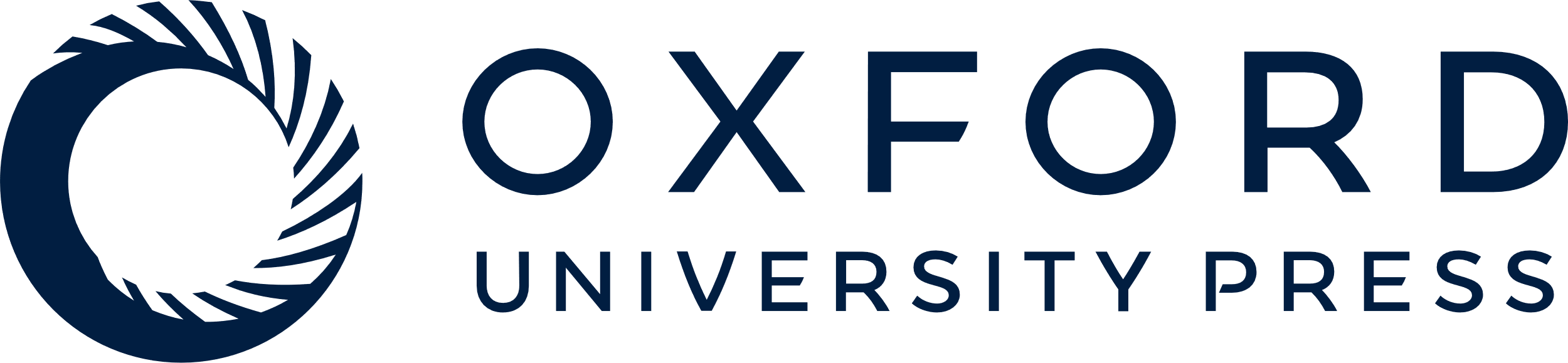 [Speaker Notes: Figure 1. Paradigm. Short-term memory task. In each trial, a sample stimulus was followed by a delay of variable duration and then by a test stimulus that could be identical (match trials) or different from the sample (non-match trials). In match trials, the monkey had to release the lever during test presentation, while in non-match trials the monkey had to withhold his response until 800 ms after test offset. To promote a strategy based on visual information maintenance and avoid the development of neural specialization in these over-trained monkeys, a new pair of shapes was randomly generated at each trial. The average performances were 77 and 84% correct responses in monkeys No. 1 and No. 2, respectively, with error trials evenly interspersed in correct trials.


Unless provided in the caption above, the following copyright applies to the content of this slide:]